ПРОГРЕССИЯ геометрическая
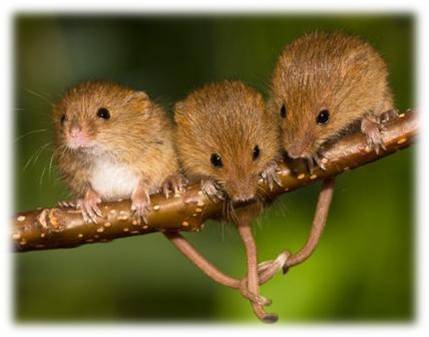 АВТОР: Старовойтова Наталья Александровна
кафедра довузовской подготовки и профориентации
Определение геометрической прогрессии
Числовая последовательность, первый член которой отличен от нуля, а каждый последующий член, начиная со второго, равен предыдущему, умноженному на одно и тоже, не равное нулю, число q, называется геометрической прогрессией.
Число q называется знаменателем геометрической прогрессии.
Из определения следует рекуррентная формула геометрической прогрессии:
Из определения следует , что  среди членов геометрической прогрессии не  могут быть нули.
Знаменатель геометрической прогрессии определяется формулой:
Если q > 1 и первый член больше нуля ― прогрессия 
является возрастающей.
Если 0<q<1 и первый член больше нуля ― прогрессия является убывающей.
q=1 ― прогрессия является постоянной
Примеры:
     2;8;32;128;512;…
     2;√2;1;√2⁄2;1∕2;…
     -5;-5;-5;-5;-5;…
Формула n-го члена геометрической прогрессии
Пусть       - геометрическая прогрессия,       -её первый член, q-знаменатель прогрессии, тогда
Перемножая  n-1 равенство получим:
[Speaker Notes: Формула позволяет находить любой член геометрической прогрессии, если известны её первый член и знаменатель. Поэтому она называется формулой общего члена геометрической прогрессии.]
Пример1
В геометрической прогрессии с положительными членами                     ,                    и                .Чему равно n?
Решение.
1.
2.
3.
4.
5.
6.
7.
9.
8.
Свойства геометрической прогрессии
Свойство 1 (характеристическое)
Любой член, начиная со второго, равен по модулю среднему пропорциональному предыдущего  и последующего членов  или                                    .
  Свойство 2
     Для любой геометрической прогрессии , если 
                          то                                    .
Следствие  В конечной геометрической прогрессии произведение членов, равноотстоящих от концов, равны между собой и равны произведению крайних её членов, т.е.
Пример 2. В геометрической прогрессии произведение четвёртого и пятого членов равно 20. Найти шестой член прогрессии, если её третий член равен 5.
Решение. Так как                                     , 
то                  и               .
 Пример 3. Сумма n членов геометрической прогрессии вычисляется по формуле  
                     . Найти шестой член прогрессии.
 Решение.                               ,  
                                           ;
 
                        ;                                                 .
Формула суммы n членов геометрической прогрессии
Сумму n первых членов  геометрической прогрессии обозначим через          :
                                                       . (*)
 Если                 , то                     .
 Если      , то умножим почленно обе части равенства (*) на q :   
                                          (**). Вычтем из равенства (**) равенство (*) и приведем подобные члены, получим                                      ,отсюда следует
Сумма бесконечной убывающей  геометрической прогрессии
Напомним:       <1.  Сумму n первых членов бесконечной геометрической прогрессии назовем n-ой частичной суммой и обозначим      .Тогда        ,
               ,                       ,                             .
Пусть последовательность         частичных сумм бесконечной геометрической прогрессии при неограниченном возрастании n имеет предел S:
                .Число S называют суммой бесконечной прогрессии.   Преобразуем выражение

                                                                   .
Представление бесконечной десятичной периодической дроби в виде обыкновенной дроби
Число 0,(27)= 0,27272727… запишем в виде суммы бесконечного числа слагаемых:
0,(27)=0,27+0,0027+0,000027+0,00000027…
Слагаемые в правой части равенства ― члены геометрической прогрессии:                                                
         0,27 ; q=0,01<1, поэтому
 
0,(27)=0,27+0,0027+0,000027+…=
СПАСИБО 
ЗА ВНИМАНИЕ!